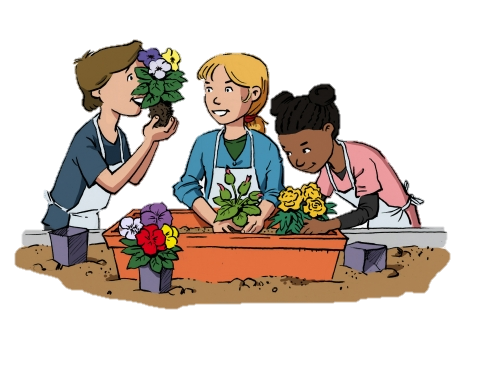 printemps
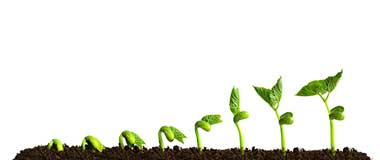 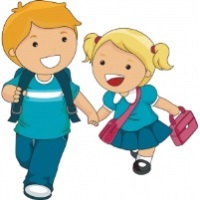 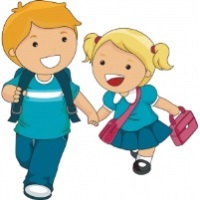 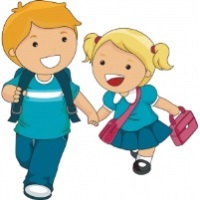 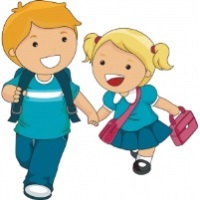 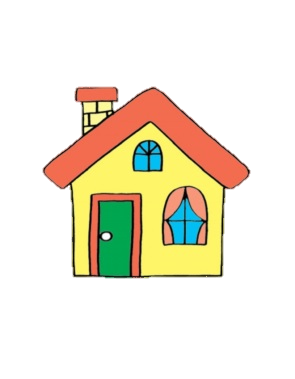 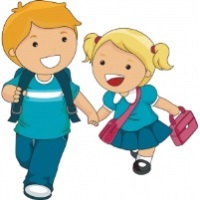 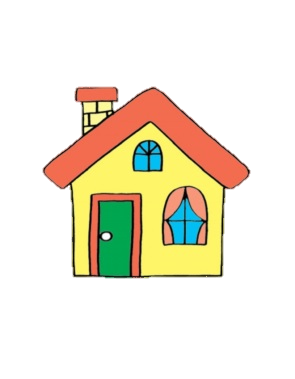 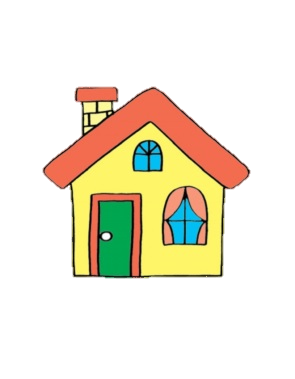 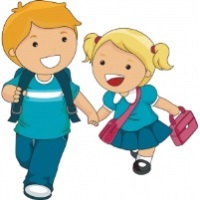 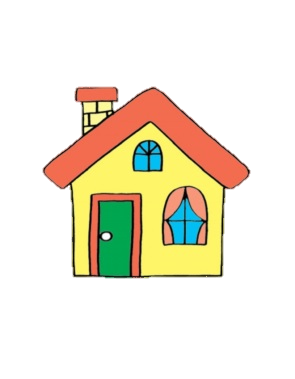 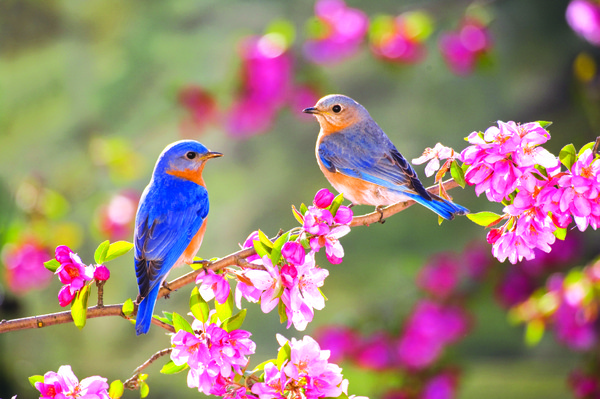 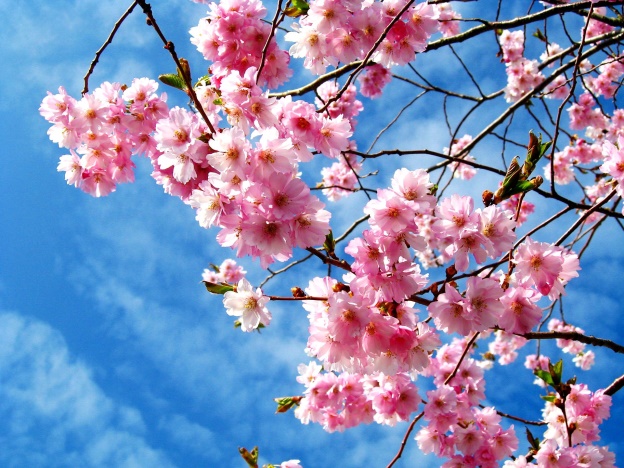 printemps
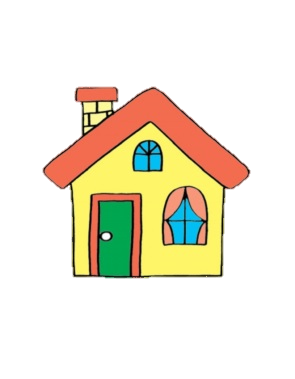 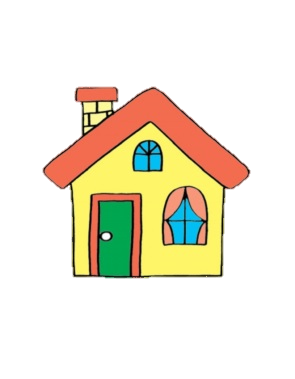 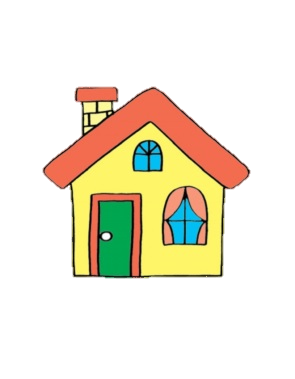 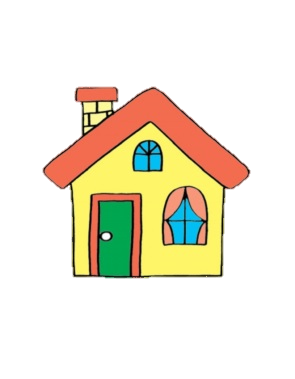 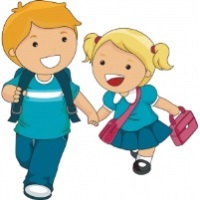 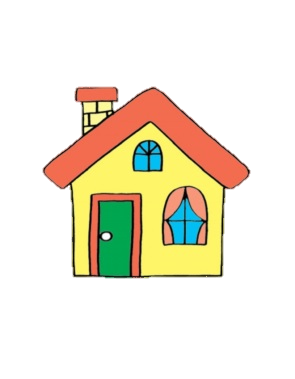 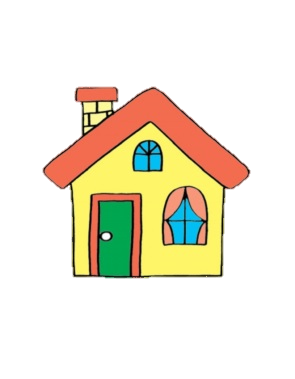 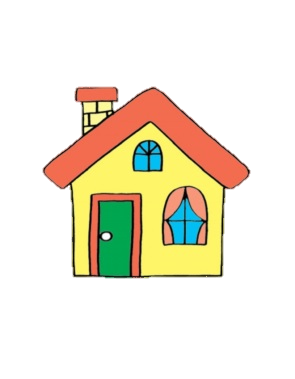 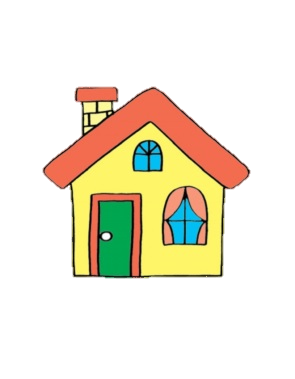 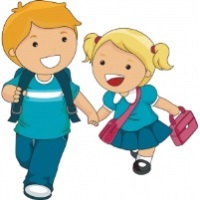 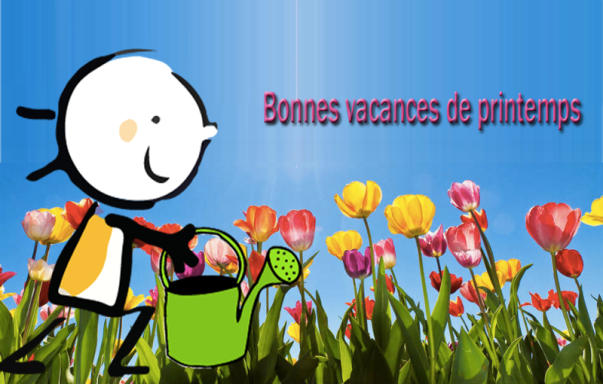 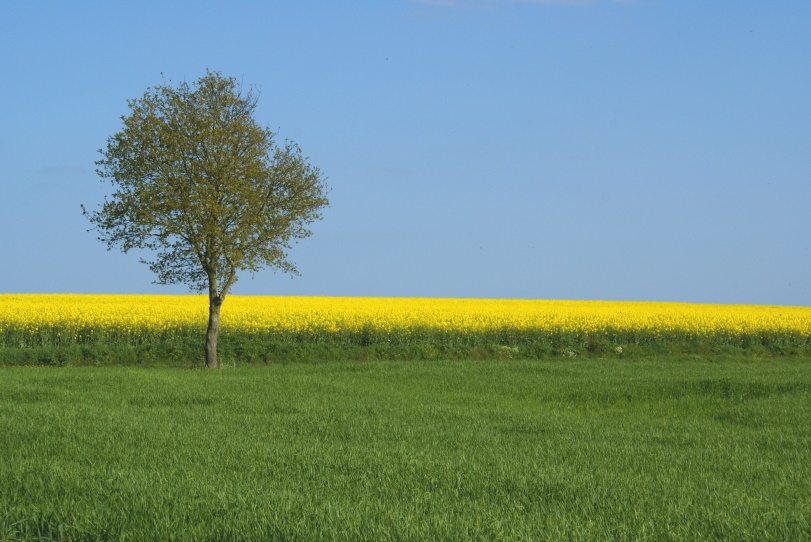 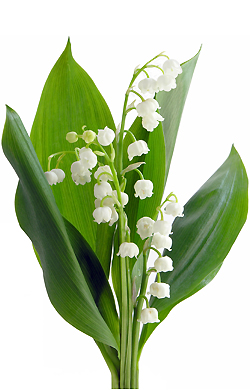 printemps
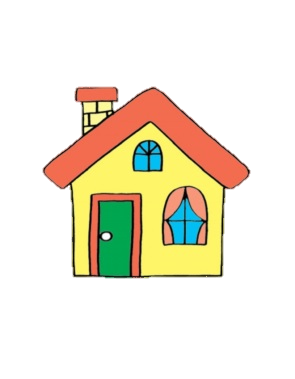 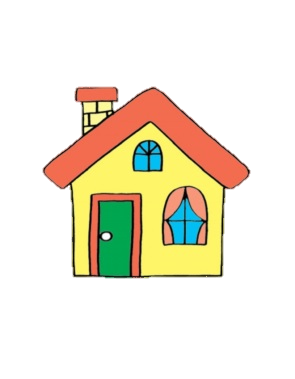 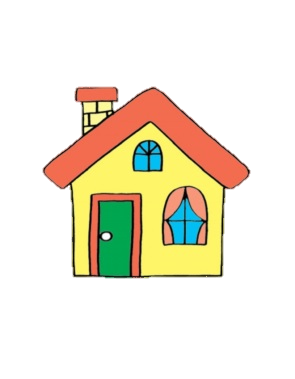 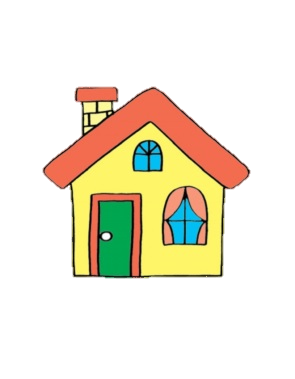 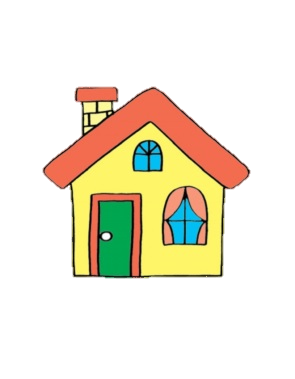 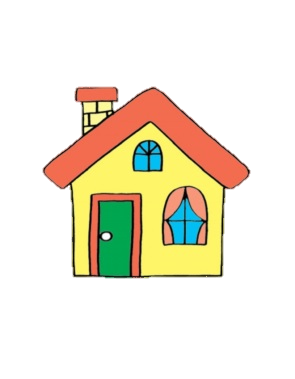 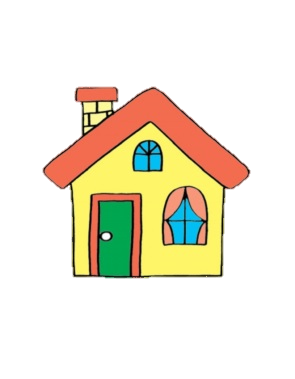 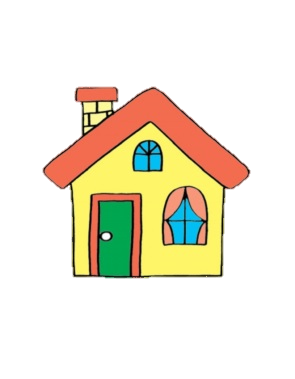 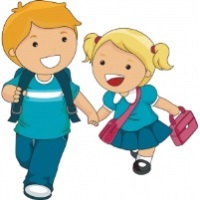 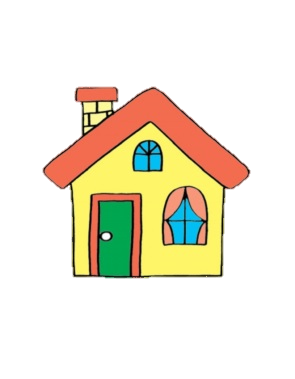 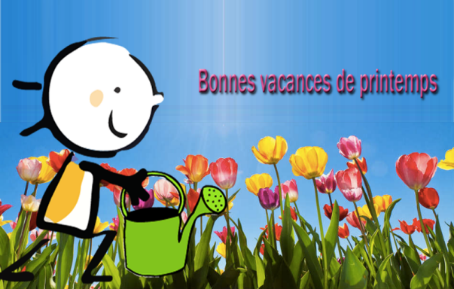 Fête 
du 
travail
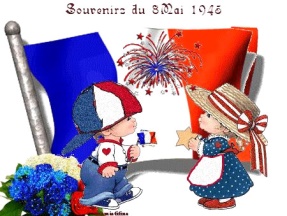 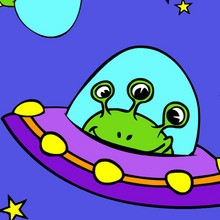 printemps
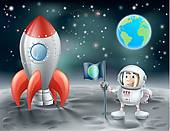 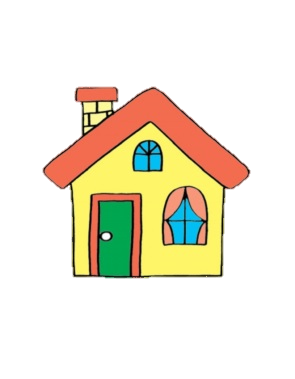 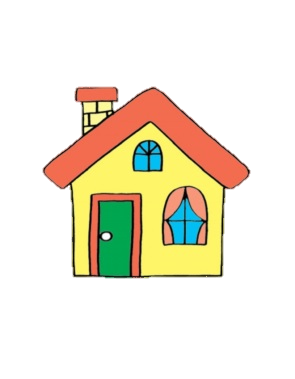 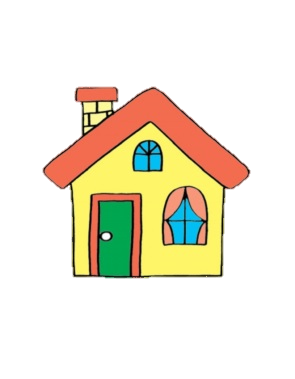 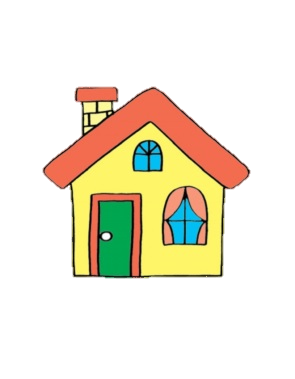 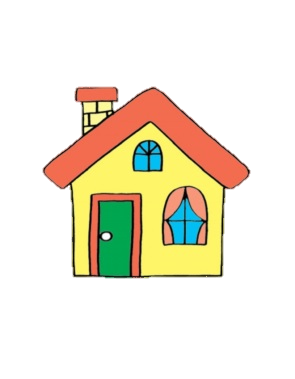 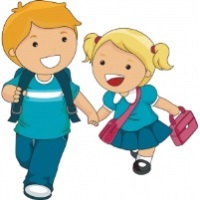 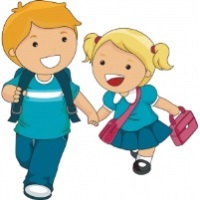 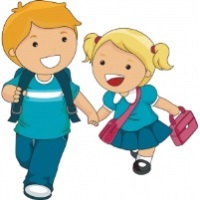 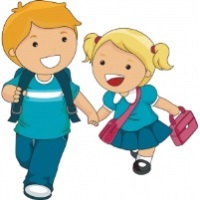 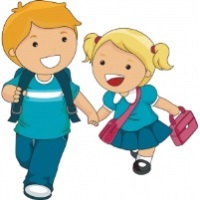 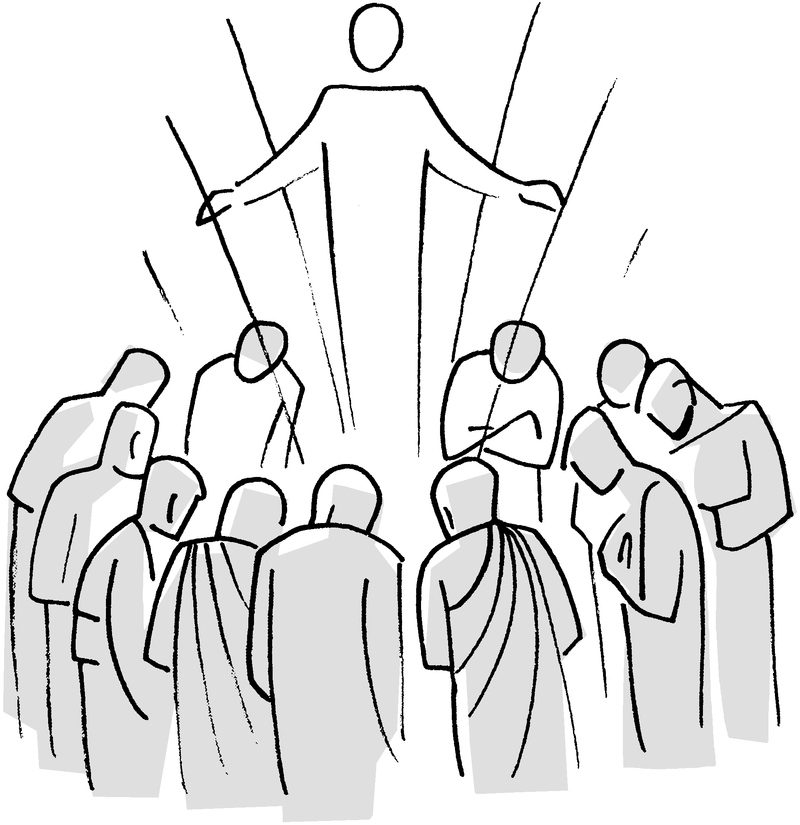 Ascension
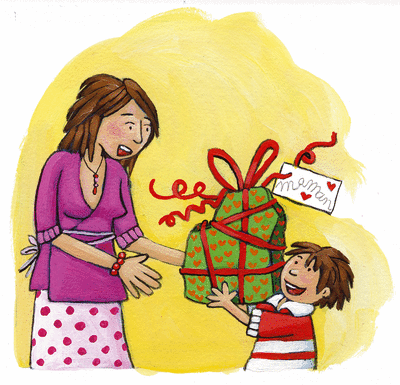 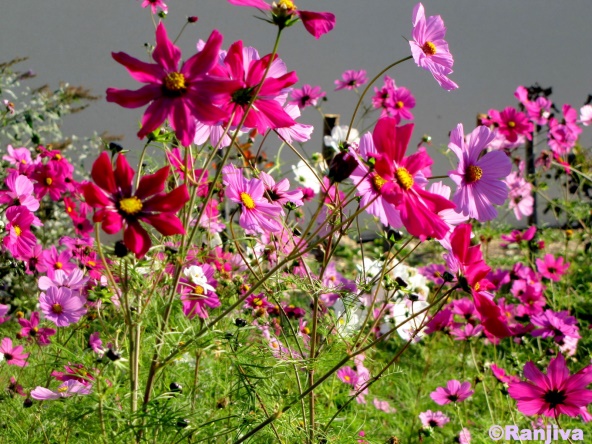 printemps
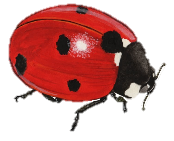 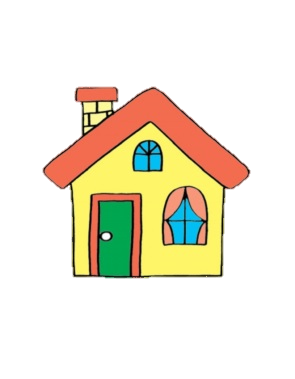 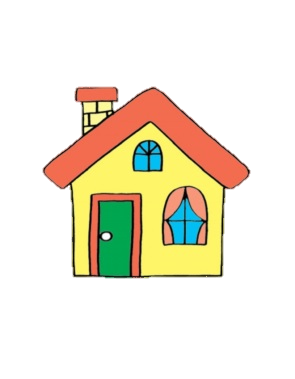 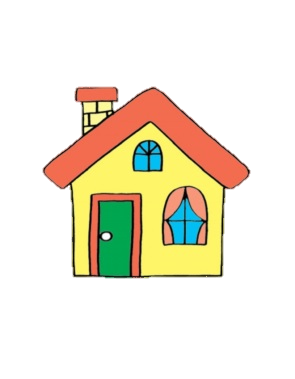 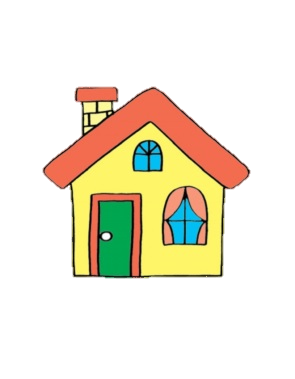 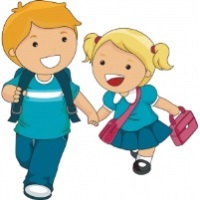 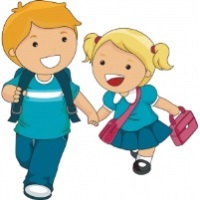 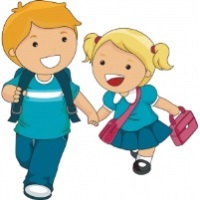 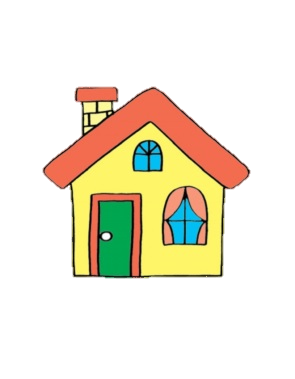 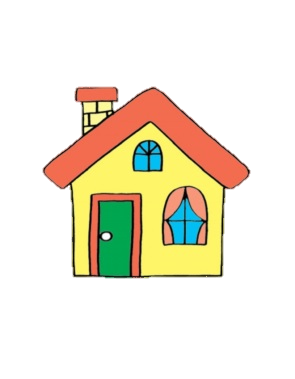 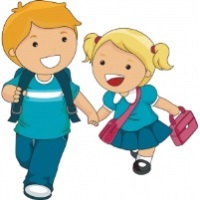 Fête des mères
Pentecôte
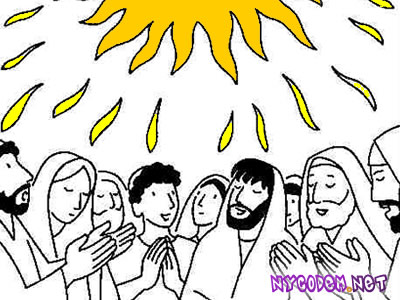 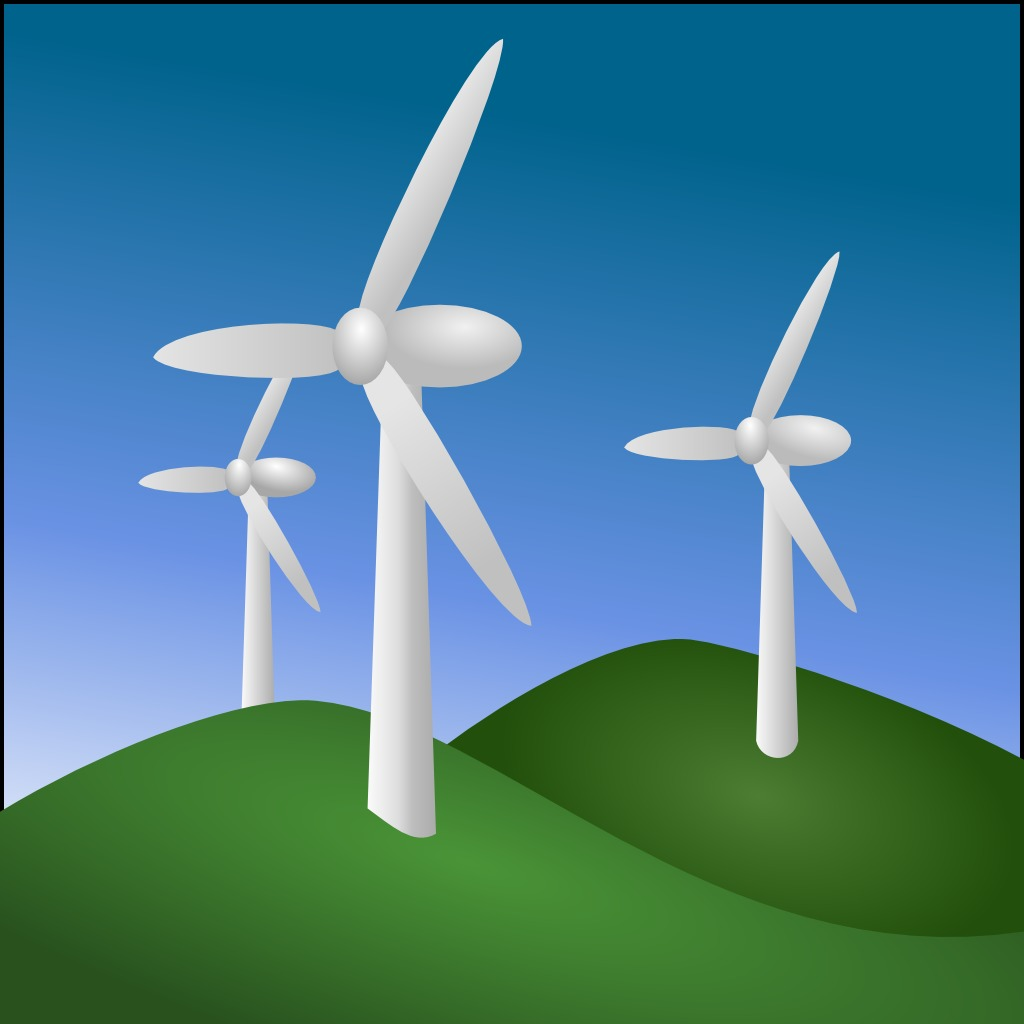 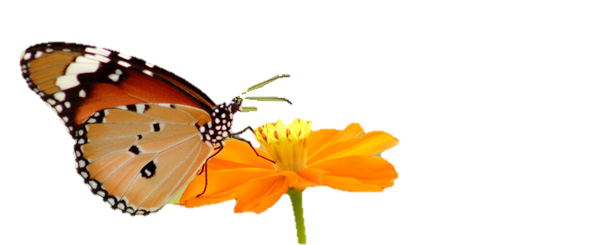 printemps
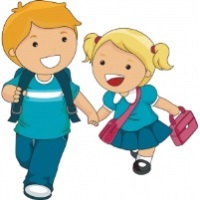 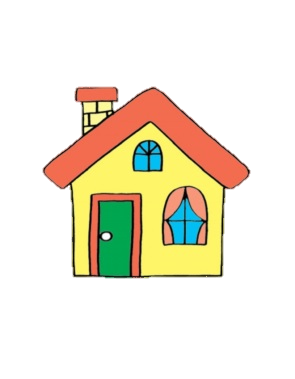 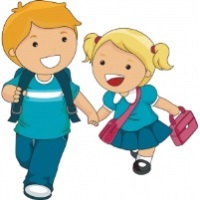 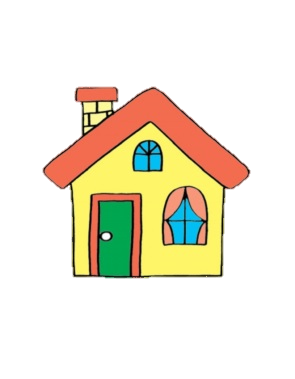 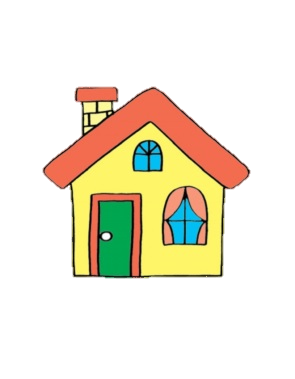 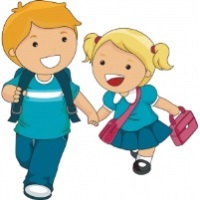 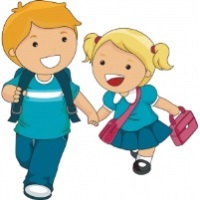 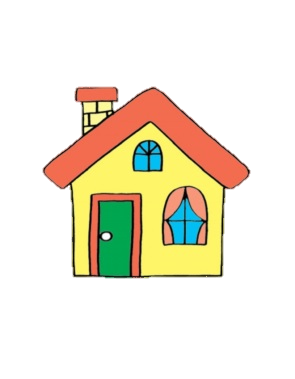 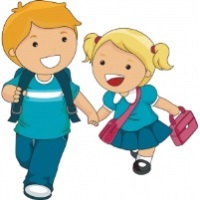 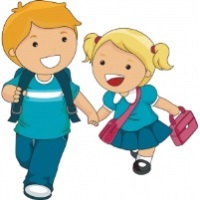 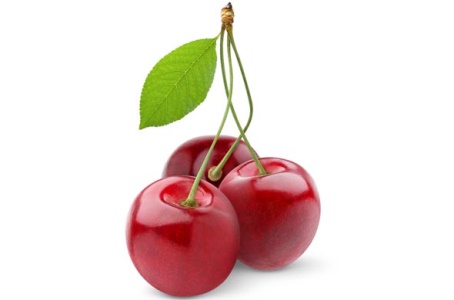 printemps
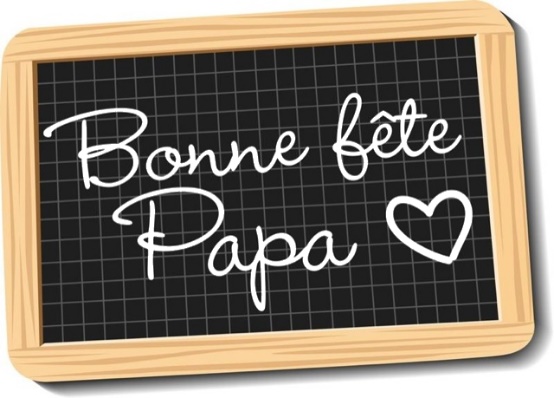 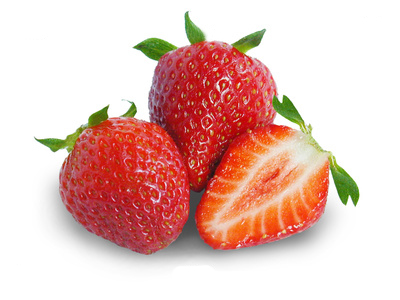 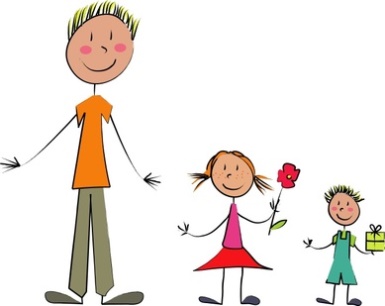 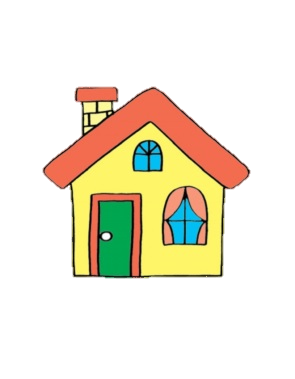 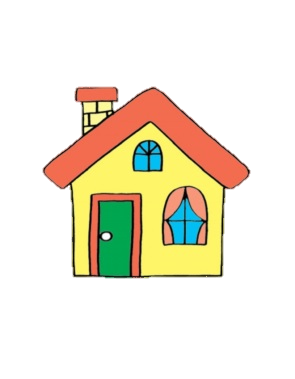 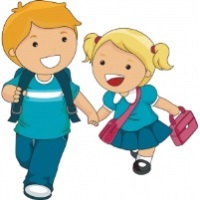 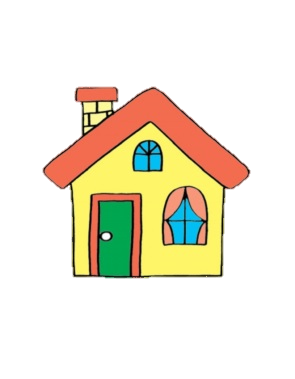 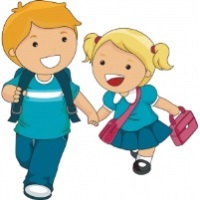 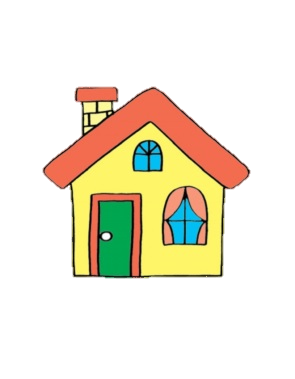 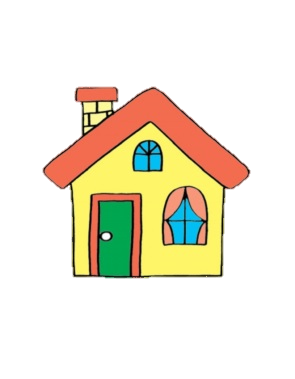 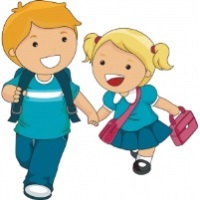 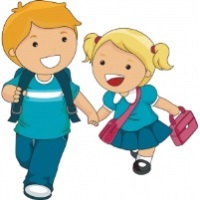 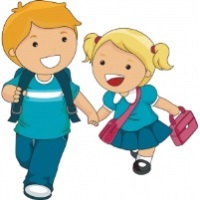 Fête des pères
été
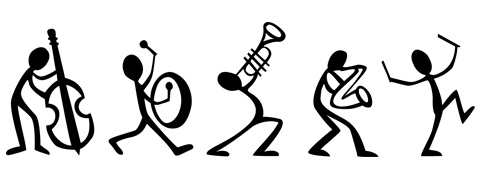 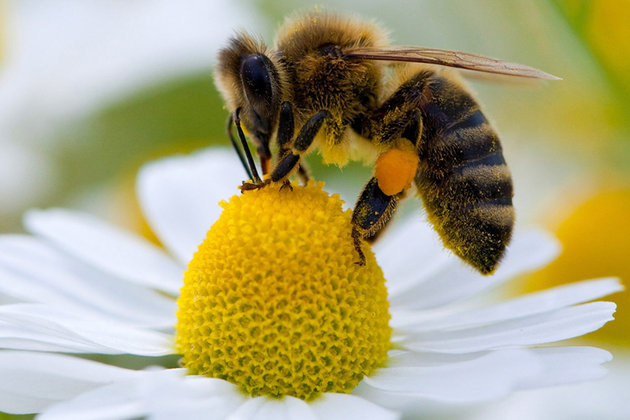 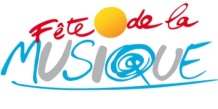 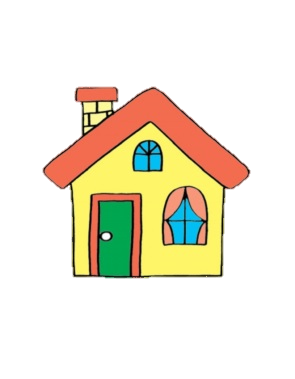 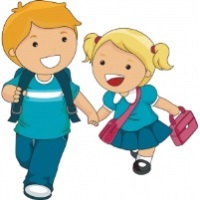 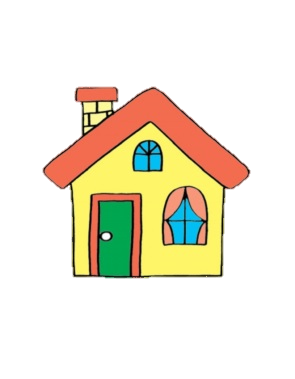 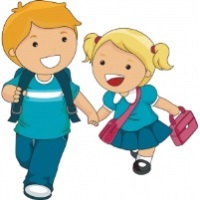 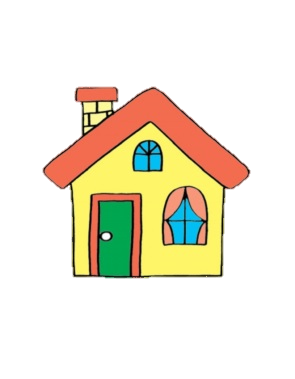 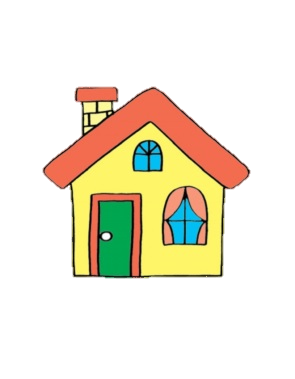 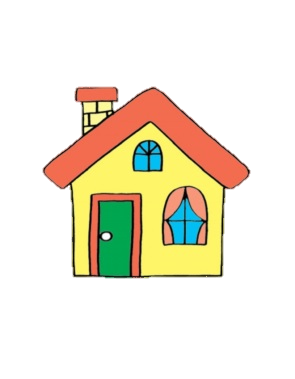 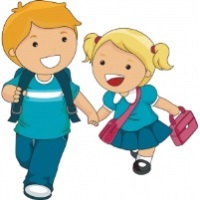 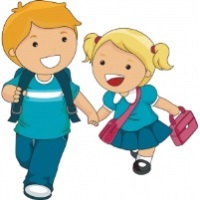 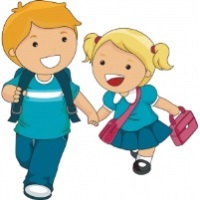 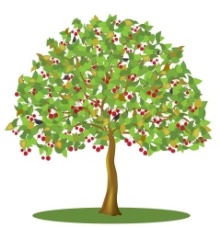 C’est l’été
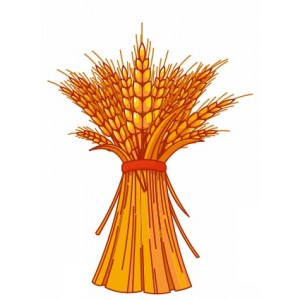 été
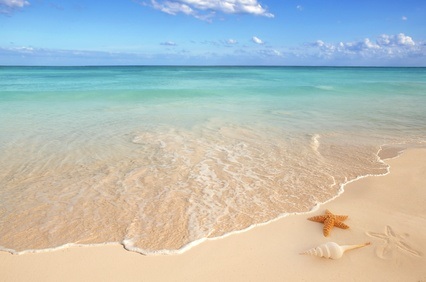 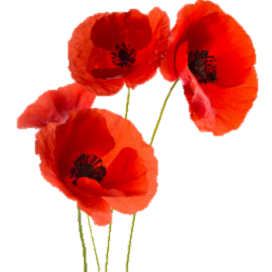 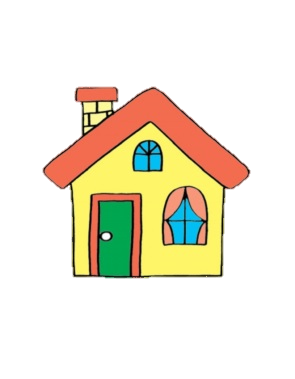 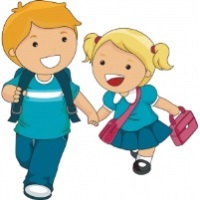 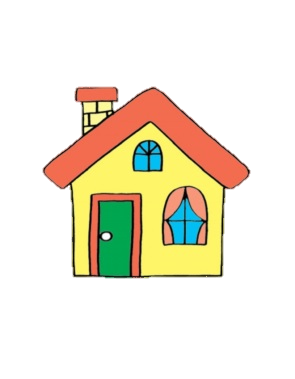 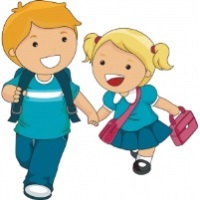 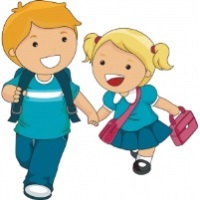 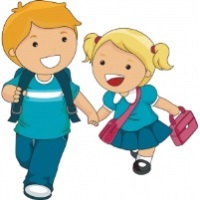 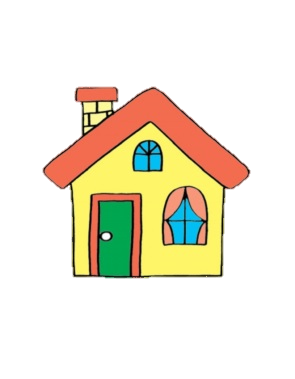 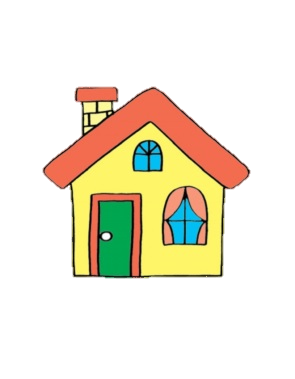 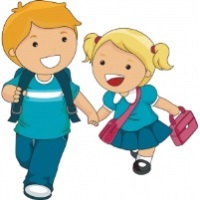 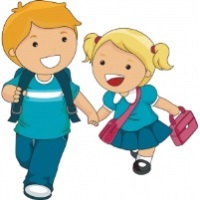 C’est 
le dernier jour 
d’école !